375 (goal)
300
Drag onto the book stack or delete books from the stack
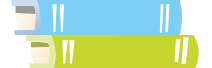 225
Class 2B tally
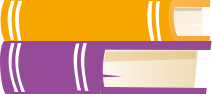 375
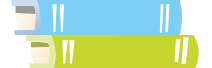 150
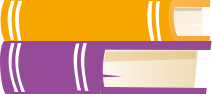 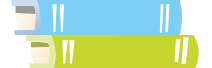 75
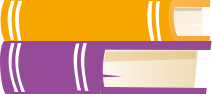 Class goal: 25 students x 15 books
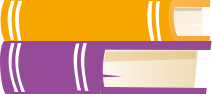 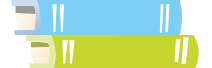 Drag onto the book stack or delete books from the stack